We need cyclesTo recycle matter.You can be sureThese elements makes our lives better.
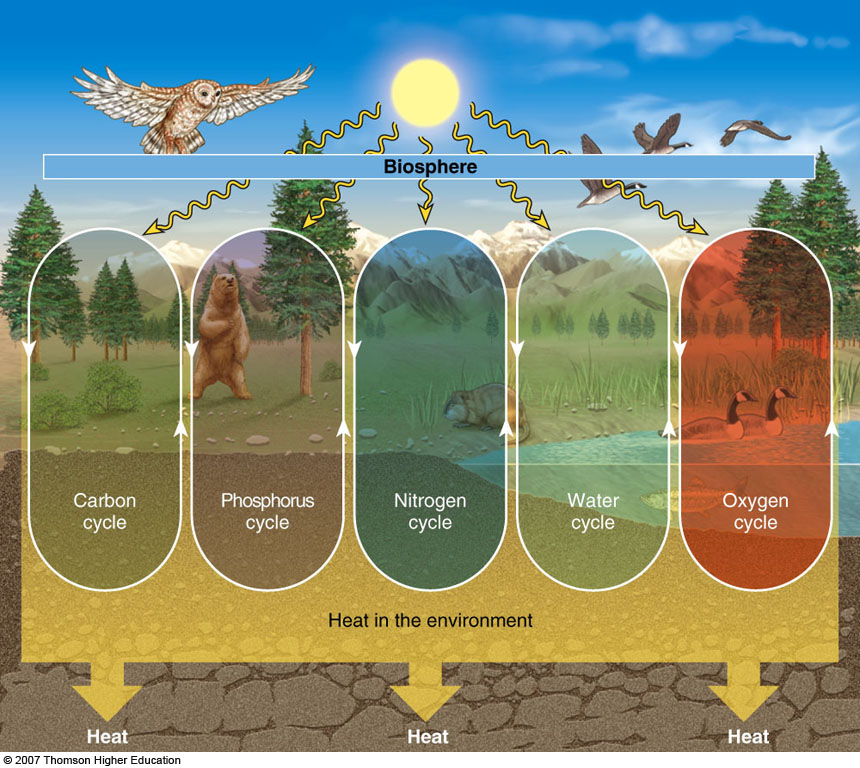 Carbon is neededin all living thingsfor organic material  ‘cause it’s very good bonding.
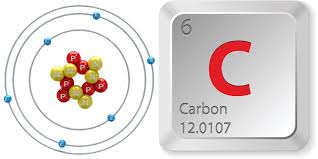 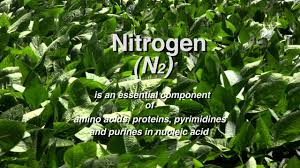 Nitrogen is importantfor making proteinsandAdenine, Thymine, Guanine, Cytosine
Biogeochemical Cycleshappen again and again Biogeochemical CyclesIs how chemicals move from living thingsto nonlivingback to living.
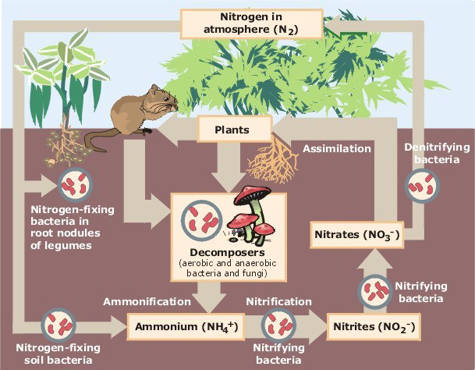 The Nitrogen CycleFixes Nitrogen
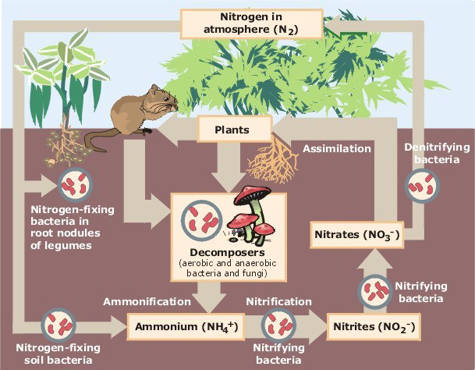 to a form humans can consumeAnd so plants can absorb it.
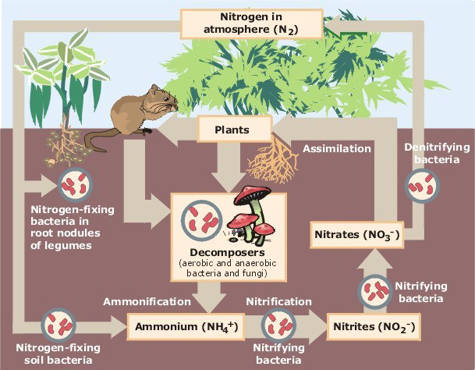 .
Bacteria and Decomposersliving in the soil
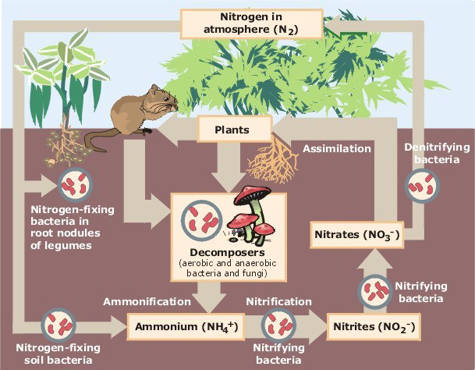 fix nitrogen into nitrate, nitrite,  ammonia.
.
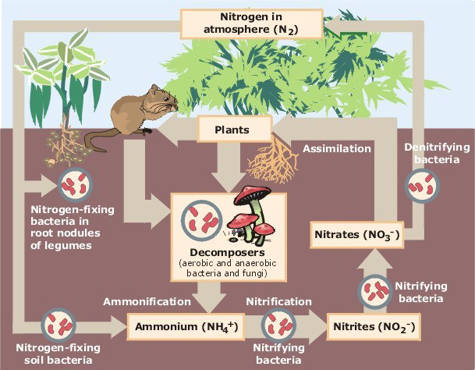 Once the nitrogenis absorbed by the roots,It’s available for consumers to consume and use.
Biogeochemical Cycleshappen again and again Biogeochemical CyclesIs how chemicals move from living thingsto nonlivingback to living.
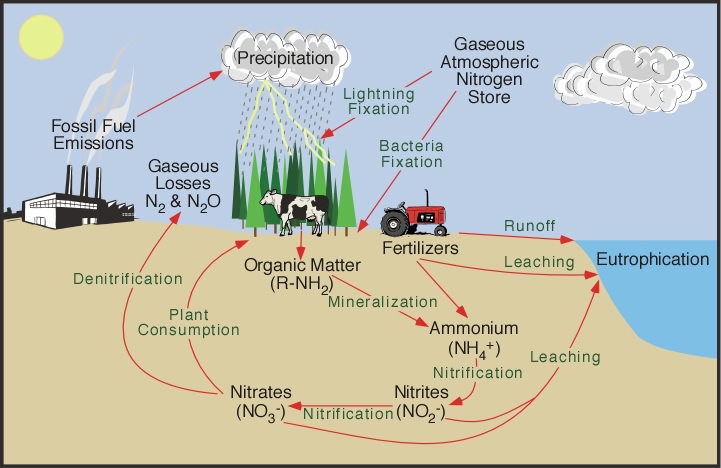 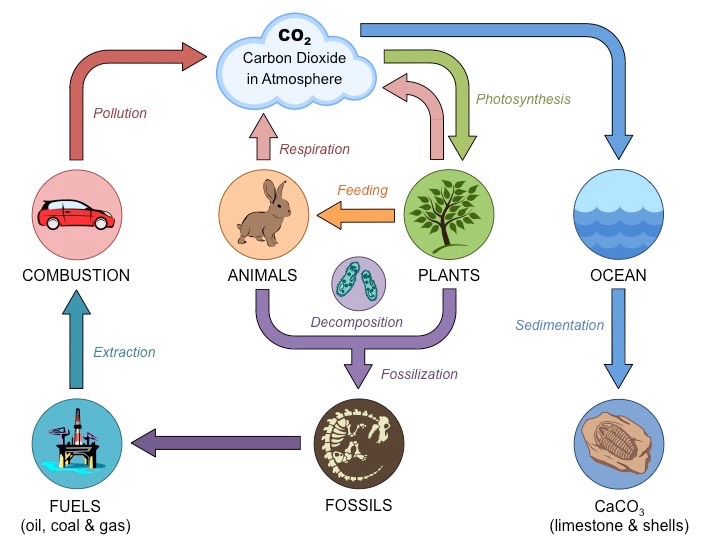 Carbonis available to plantsthrough fossil fuels and respiration.
s
Photosynthesis is how Carbon gets back in the plant  through stomata
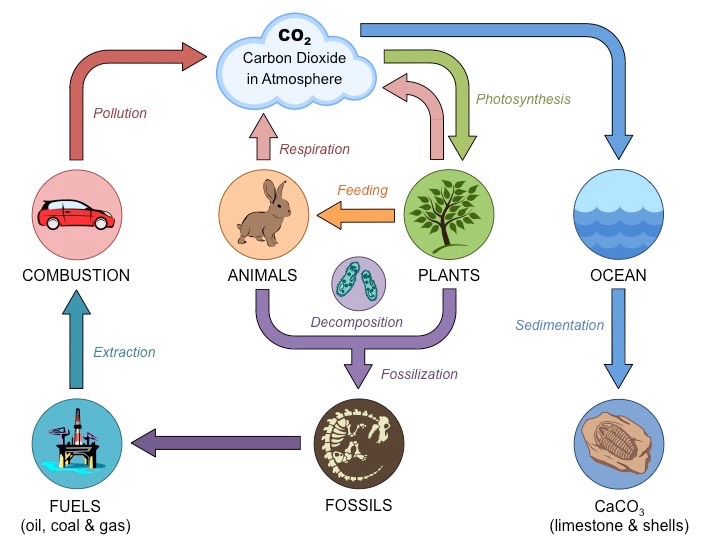 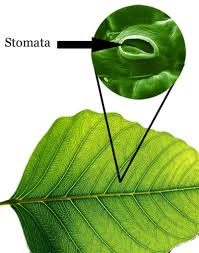 And that’s the carbon cycle.
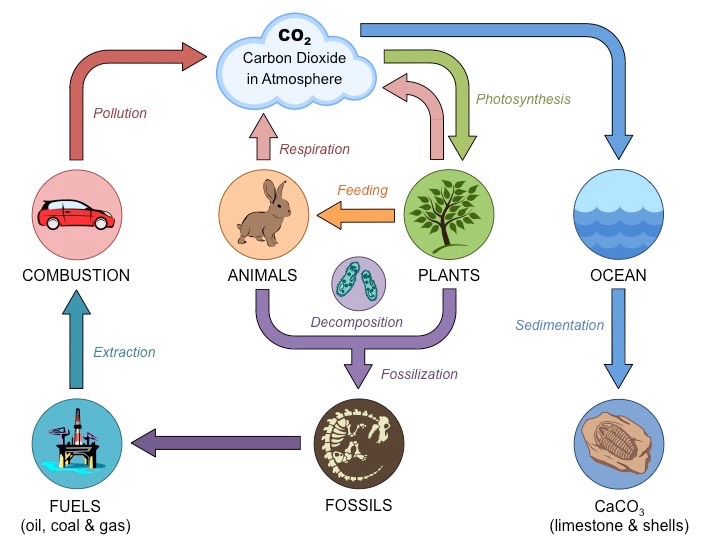 chemical Cycleshappen again and again Biogeochemical CyclesIs how chemicals move from living thingsto nonlivingback to living.
Biogeochemical Cycles
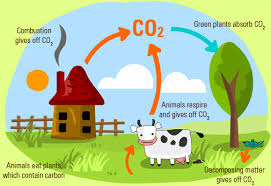 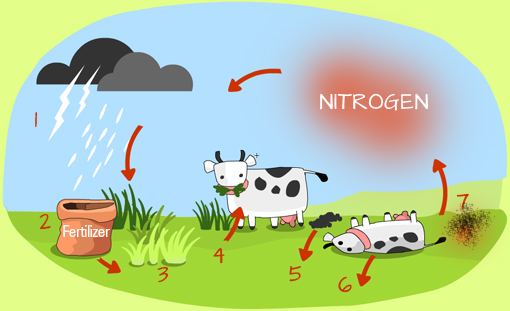